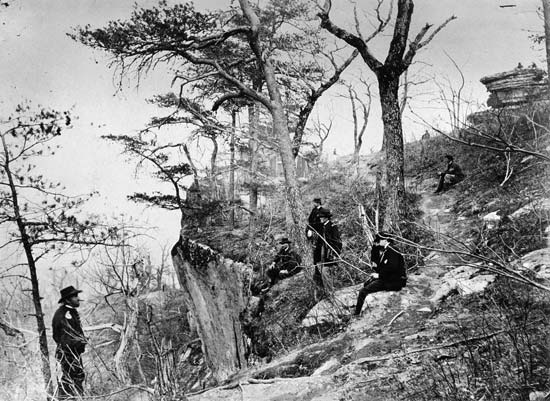 General Grant’s Lookout Point, Chattanooga, TN
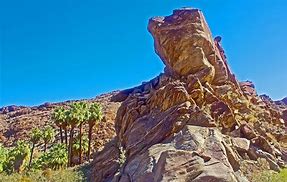 The Rock that is Higher than Us!Psalm 61
Sacred Selections #126
Immersion into Christ without continued faithfulness in His service will not save us!
 1 Corinthians 10:12
 Hebrews 6: 1- 6
We must seek God’s continued protection of us, for we are always in need of Him!
	Hebrews 13: 5 – 6
 	Hebrews 11:6
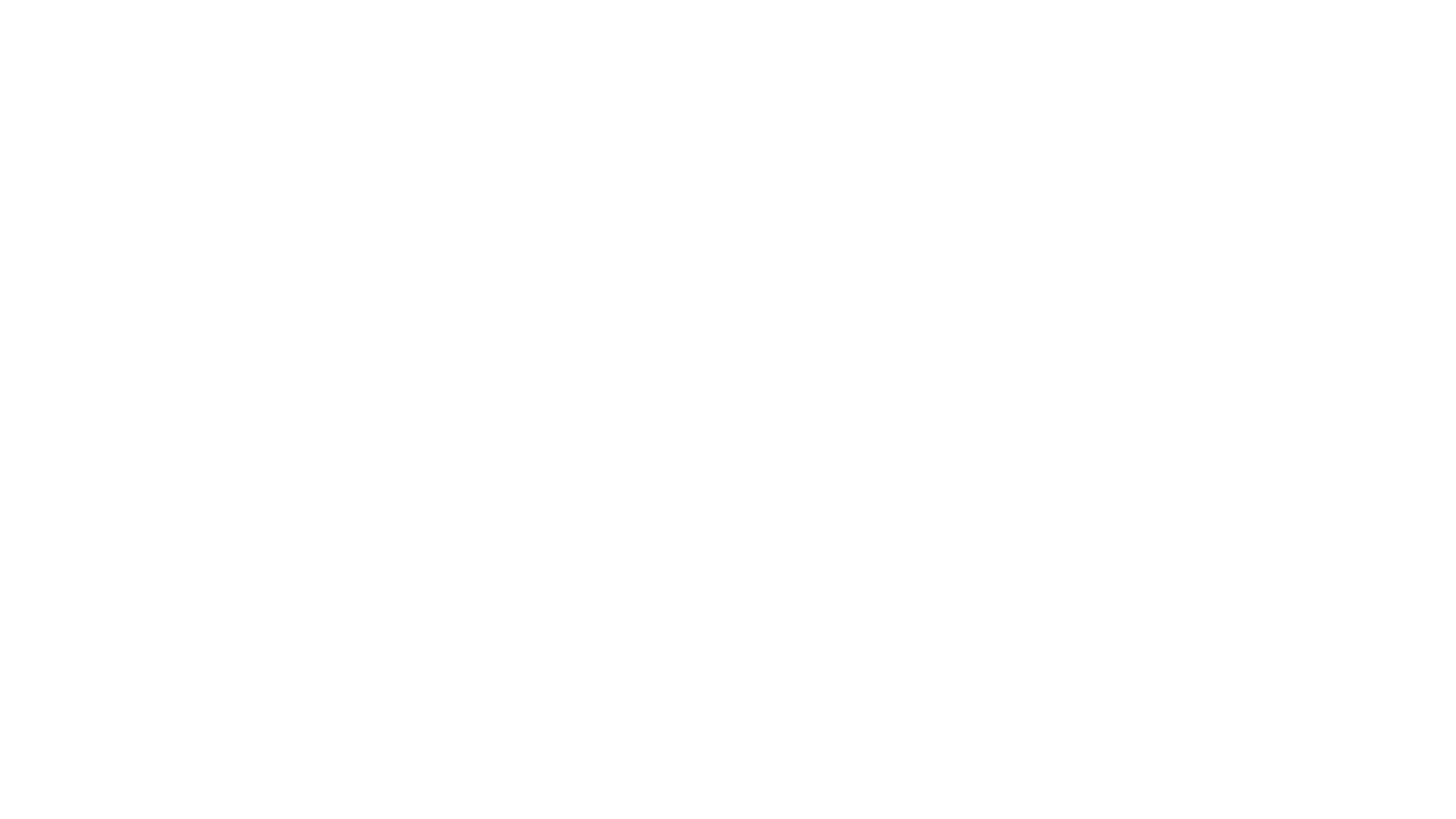 David Requested Divine Help
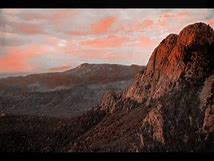 “Hear my cry, O God; attend unto my prayer. From the end of the earth will I cry unto thee, when my heart is overwhelmed: lead me to the rock that is higher than I.”
“The end of the earth…”
	Psalm 42
We Must Seek God!
	Acts 17: 23 – 29
	1 Peter 1: 1 - 12
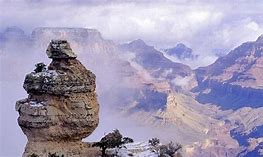 Deut. 32: 1 – 4; 15

1 Corinthians 10: 1- 4
This ROCK is Christ!
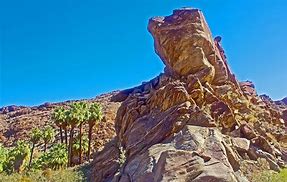 For thou hast been a shelter for me, and a strong tower from the enemy. I will abide in thy tabernacle for ever: I will trust in the covert [PROTECTION] of thy wings. Selah. 

Colossians 1: 3 – 14
Christians are protected
	2 Cor. 6: 14- 18
	1 Pet. 2: 1- 10
David Appreciated the Former Mercies of God
Such Elevation Grants Us Confidence -- Our Prayers are Heard!
For thou, O God, hast heard my vows: thou hast given me the heritage of those that fear thy name.

1 Peter 3: 10 – 12
Hebrews 12: 1- 2
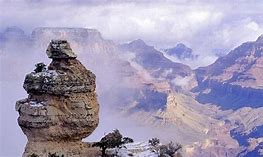 Eternal Blessings to the King!
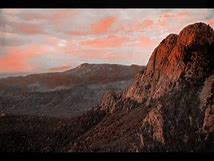 Thou wilt prolong the king's life: and his years as many generations. He shall abide before God for ever: O prepare mercy and truth, which may preserve him. 

Hebrews 13:8

John 1:17
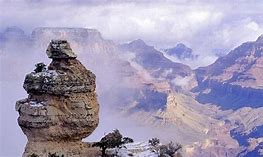 So will I sing praise unto thy name for ever, that I may daily perform my vows. 

Revelation 2:10; 14:13
1 John 5: 13 – 21
Thus, there is assured deliverance when we remain in the Rock that is higher than us!